Différences de calculs qui s’entendent
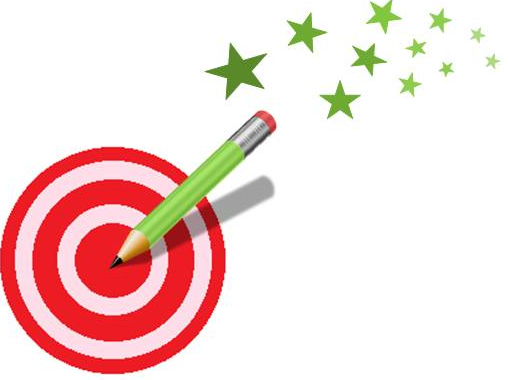 Regarde bien ces calculs avant de commencer.
Effectue ces calculs.
Quelle stratégie as-tu utilisée ?
27-7=	38-30=
59-9=	59-50=
95-15=	65-60=
82-80=	47-7=